MÔN: KHOA HỌC – LỚP 4
BÀI 9: BẠN CẢM THẤY THẾ NÀO 
            KHI BỊ BỆNH ?
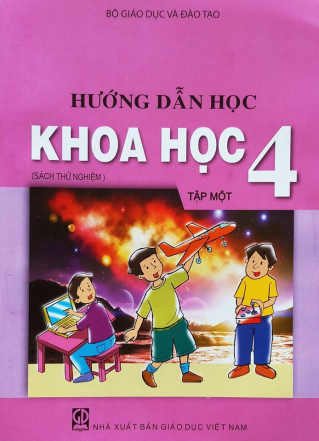 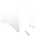 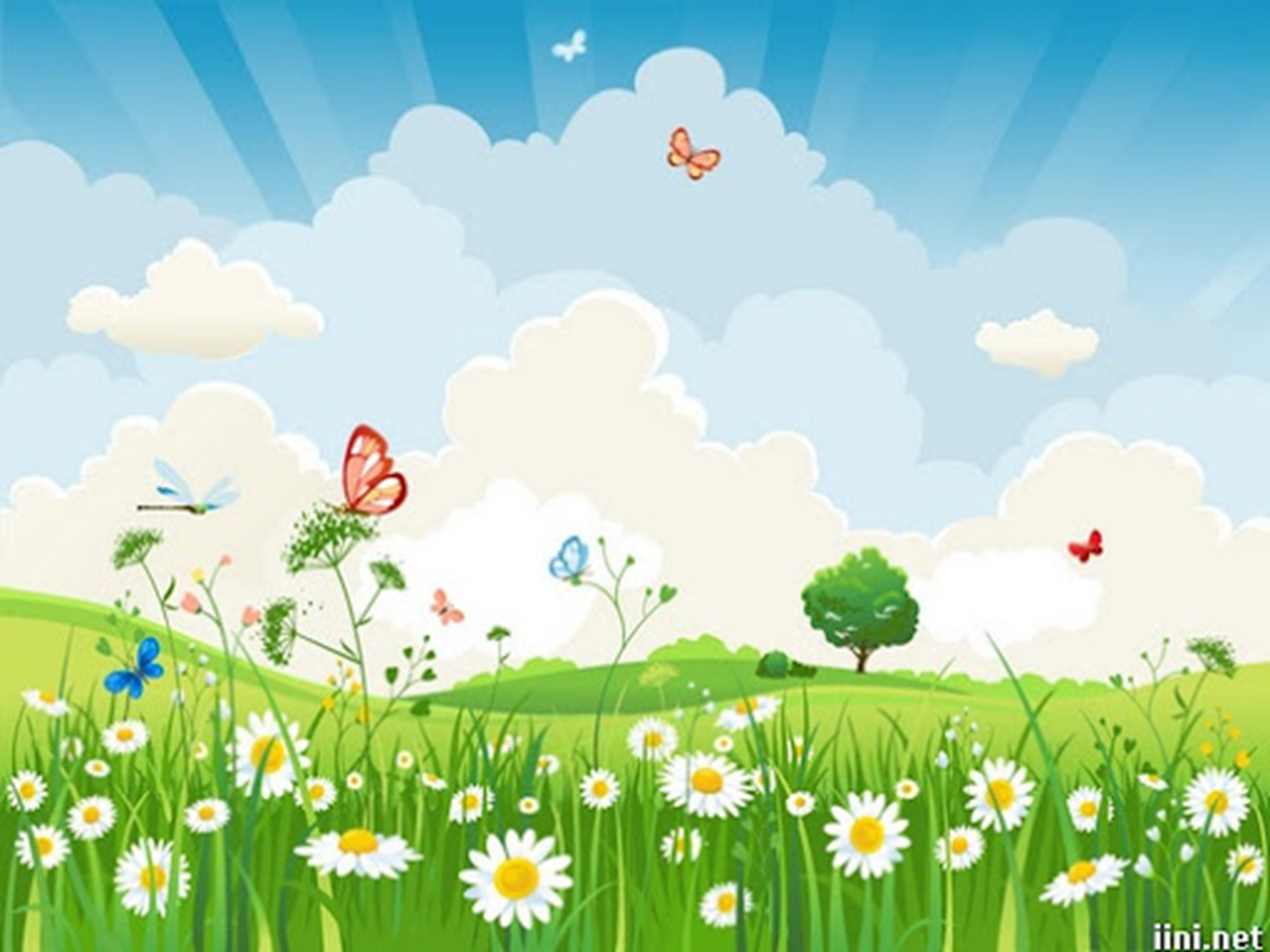 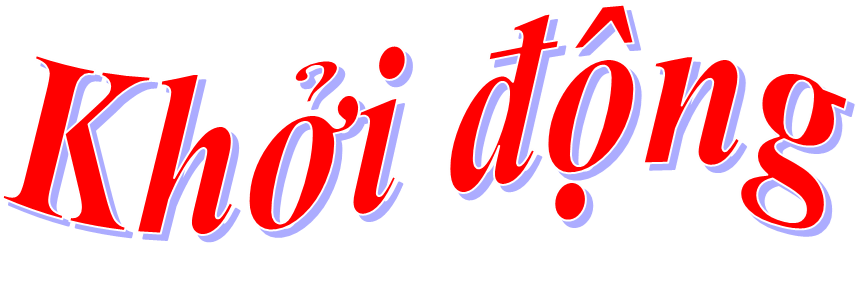 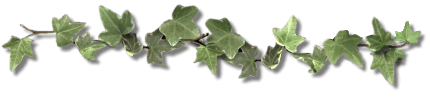 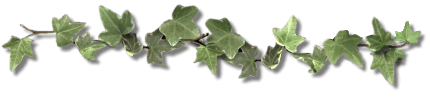 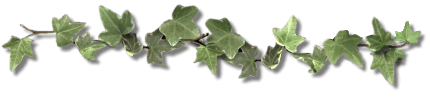 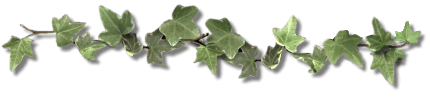 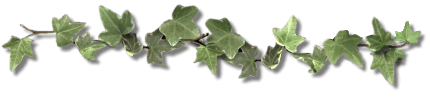 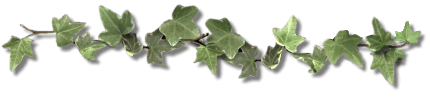 Chọn đáp án đúng cho câu hỏi sau:
1.  Các bệnh nào lây qua đường tiêu hóa?
A.  Béo phì, mắt nhìn kém, còi xương
B.  Tiêu chảy, tả, lị
C.  Bướu cổ, huyết áp cao
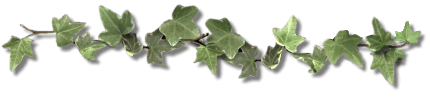 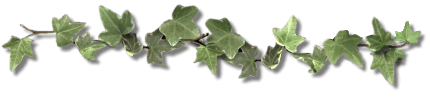 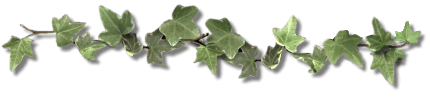 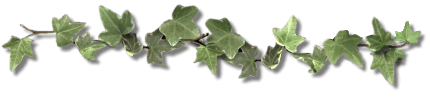 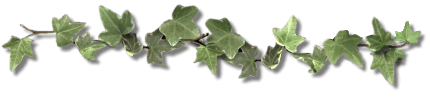 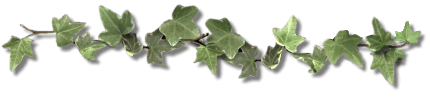 2. Để phòng bệnh lây qua đường tiêu hóa chúng ta cần làm gì?
A. Ăn uống hợp vệ sinh, giữ vệ sinh cá nhân
B. Giữ vệ sinh môi trường xung quanh
C. Giữ vệ sinh cá nhân, vệ sinh ăn uống, giữ vệ sinh môi trường xung quanh
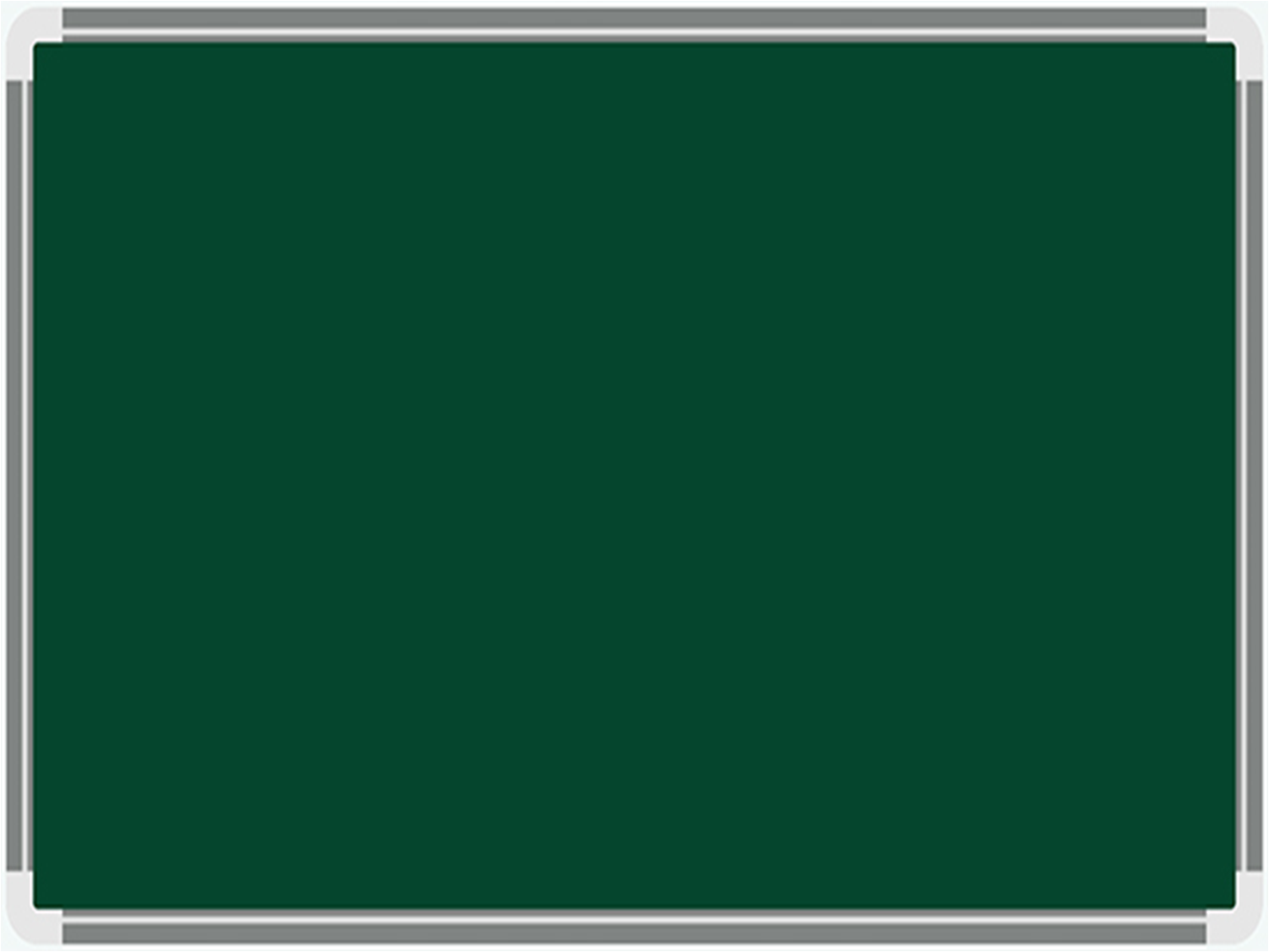 Khoa học
Bài 9: Bạn cảm thấy thế nào khi bị bệnh?
(Trang 36, 37)
Yêu cầu cần đạt
Nêu được những biểu hiện của cơ thể khi bị bệnh.
Phân biệt được lúc cơ thể khỏe mạnh và lúc cơ thể bị bệnh.
Nói ngay với cha mẹ hay người lớn khác khi cảm thấy bị bệnh, cảm thấy cơ thể khó chịu.
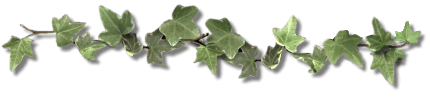 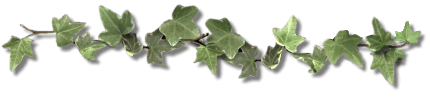 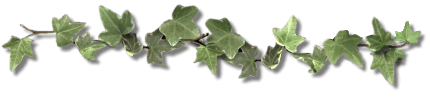 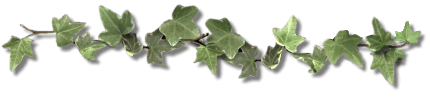 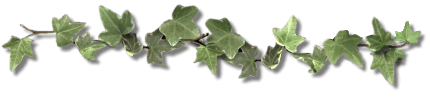 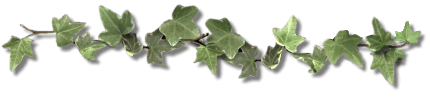 A. HOẠT ĐỘNG CƠ BẢN
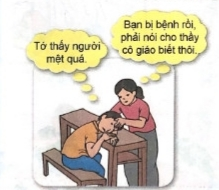 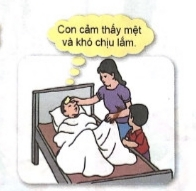 1
2
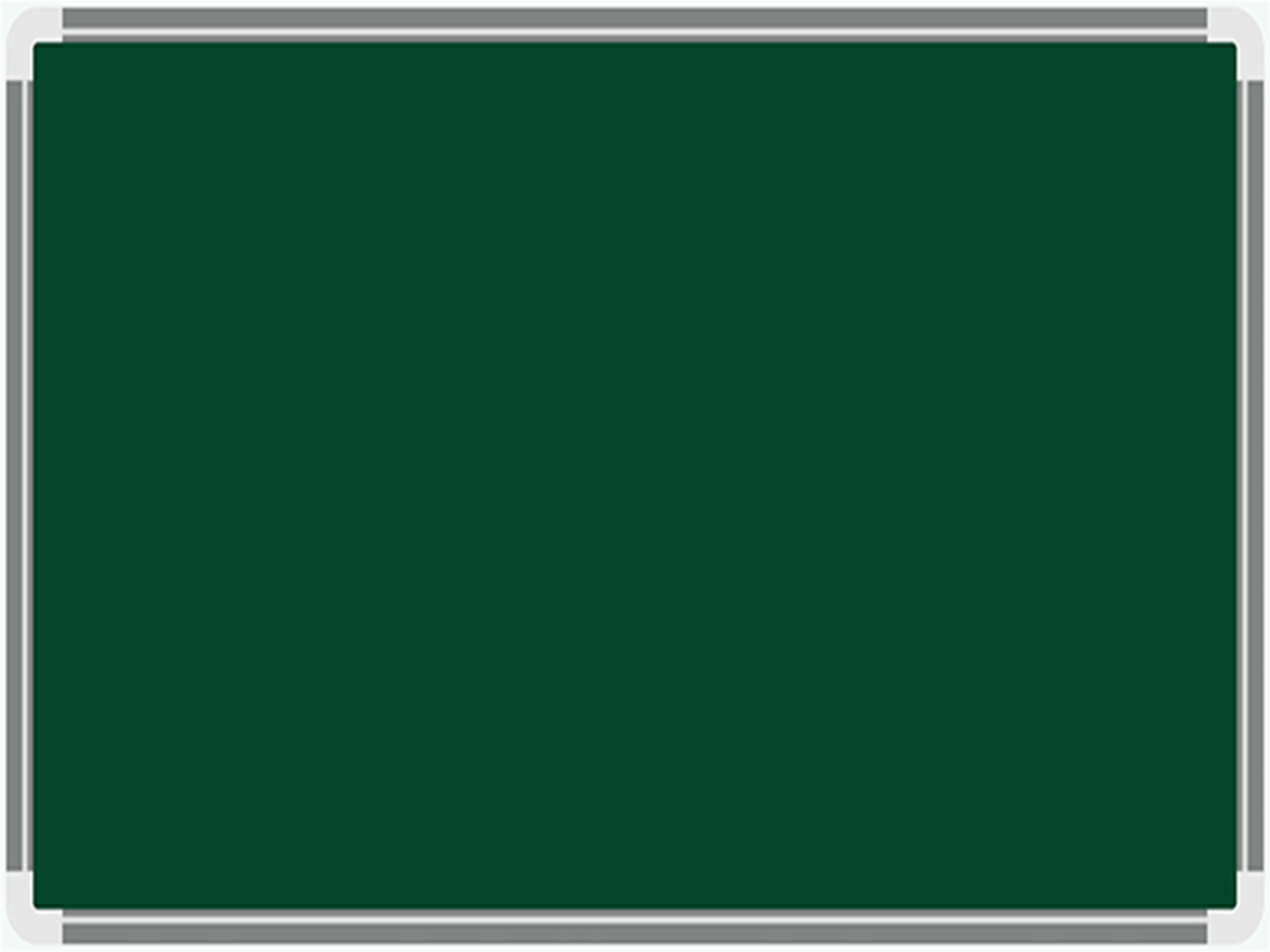 1. Liên hệ thực tế và trả lời.
- Em đã từng bị bệnh gì chưa? Em cảm thấy trong người như thế nào khi bị bệnh?
 Em đã từng bị bệnh. Khi bị bệnh, em cảm thấy trong người mệt mỏi, ăn không muốn ăn, chơi không muốn chơi, người luôn uể oải, khó chịu và thiếu nước, ...
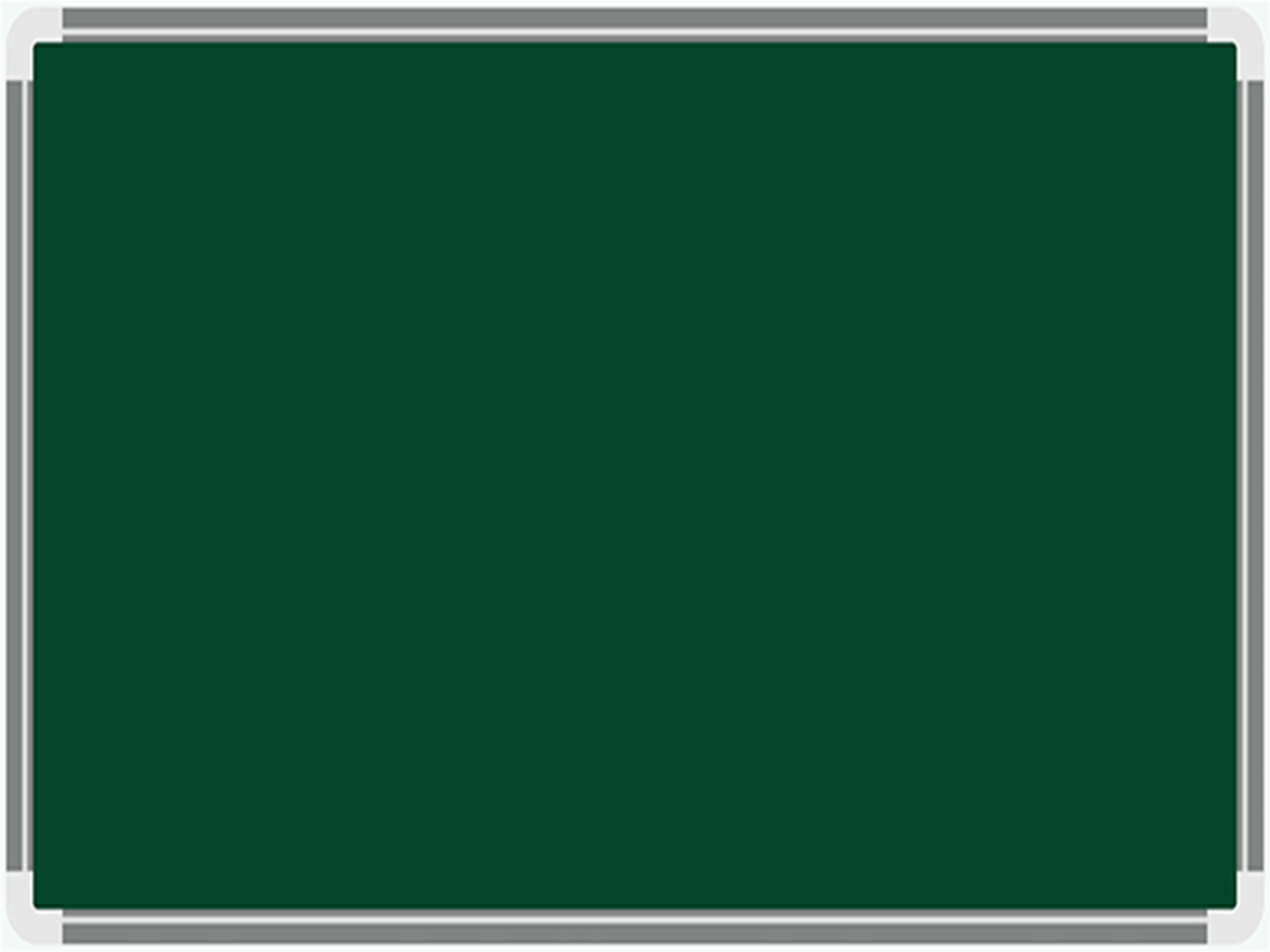 1. Liên hệ thực tế và trả lời.
- Em làm gì khi bị bệnh?
 Mỗi lần bị bệnh, em thường nói với bố mẹ hoặc thầy cô để đưa em đi khám và chữa trị kịp thời.
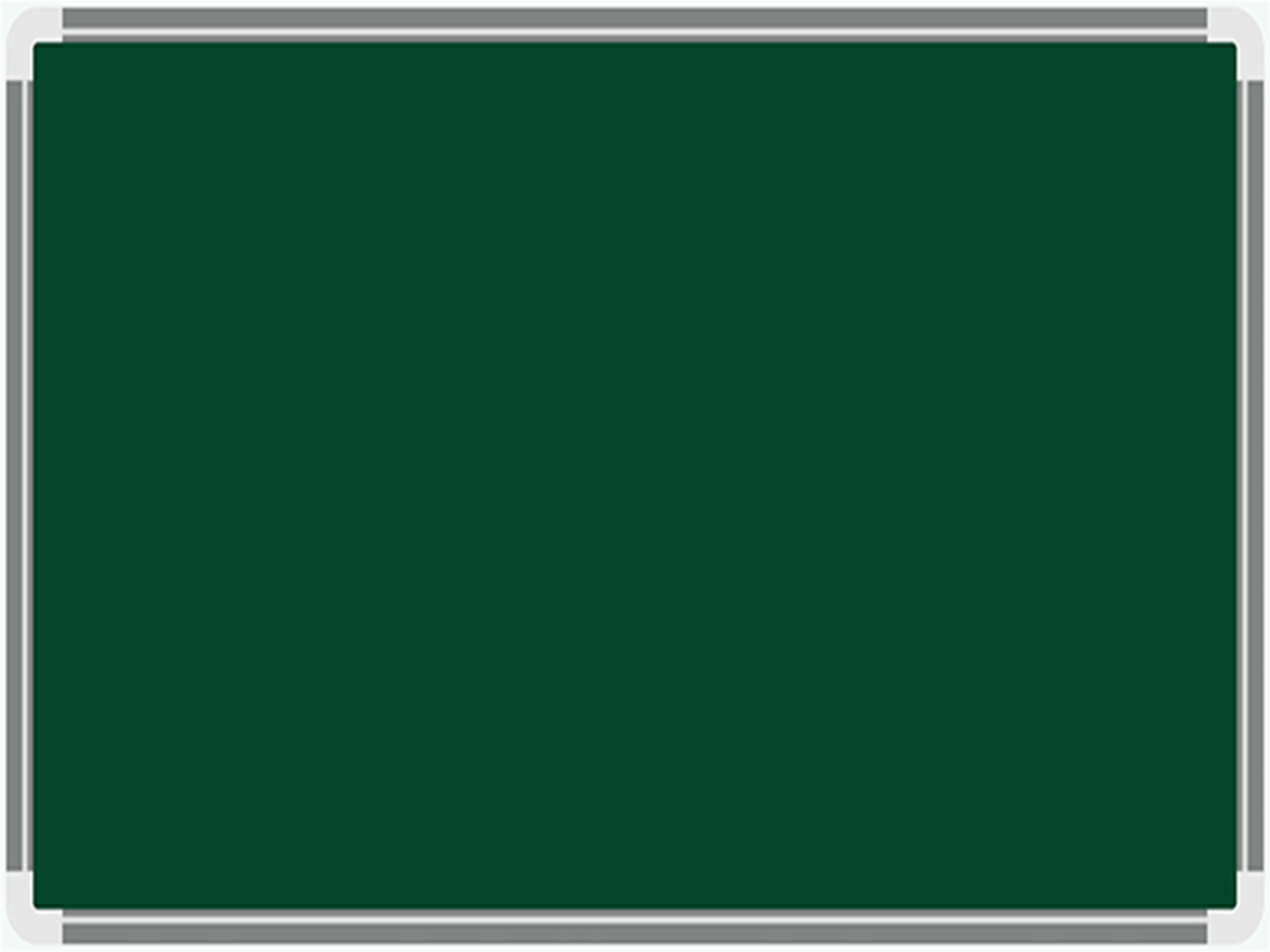 1. Liên hệ thực tế và trả lời.
- Nêu cảm giác của em lúc khỏe mạnh?
 Lúc khỏe mạnh em cảm thấy rất thoải mái và dễ chịu, ăn ngon miệng, học tập và vui chơi thoải mái với các bạn.
2. Quan sát và thảo luận.
a) Quan sát các hình dưới đây:
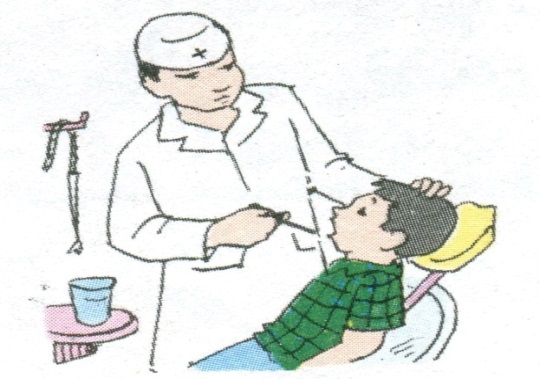 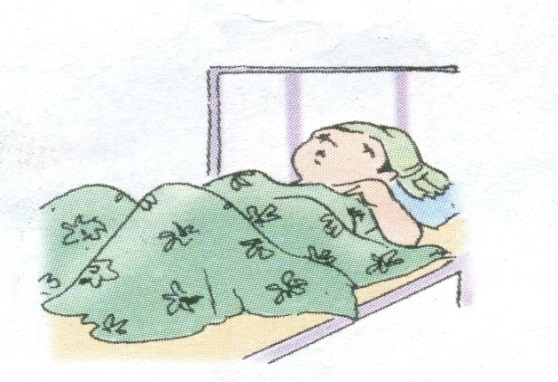 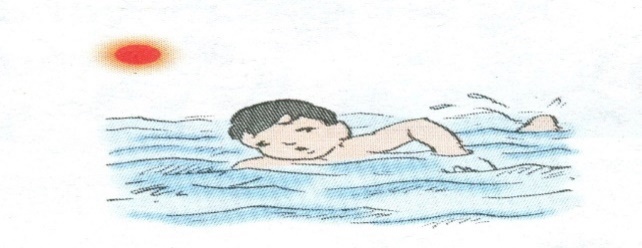 1
3
2
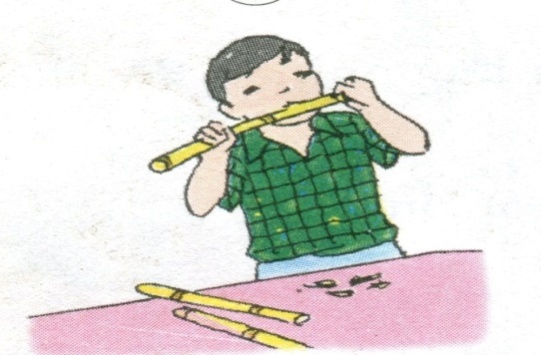 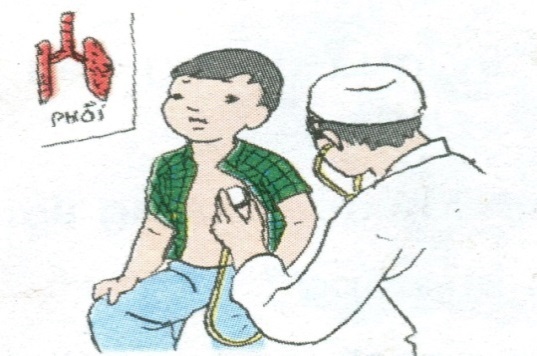 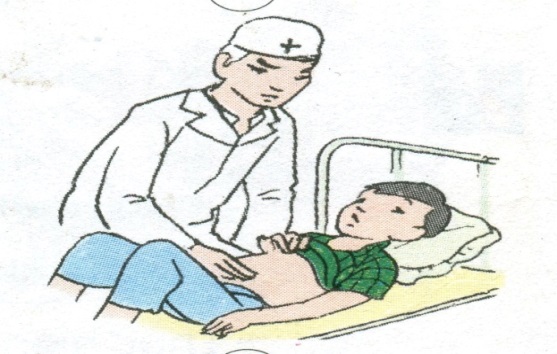 6
5
4
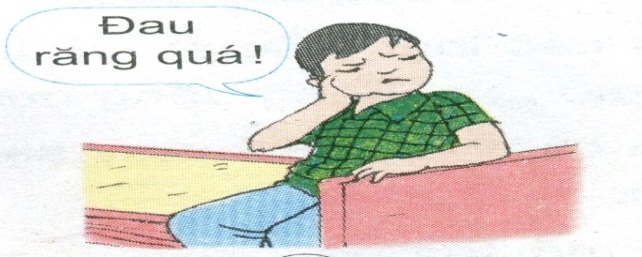 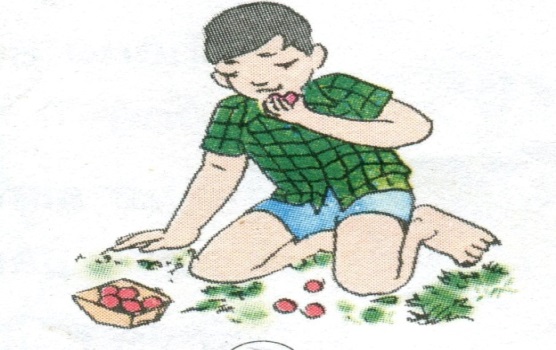 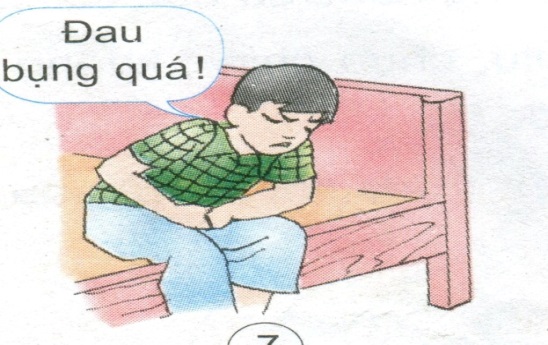 8
7
9
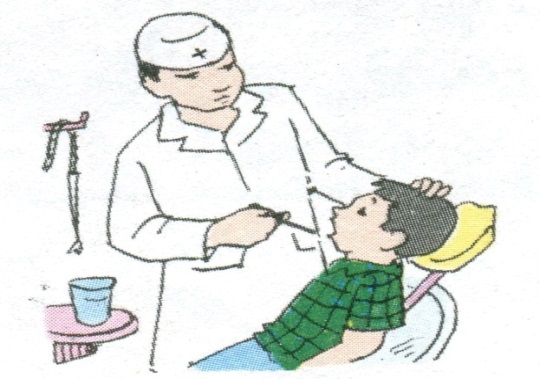 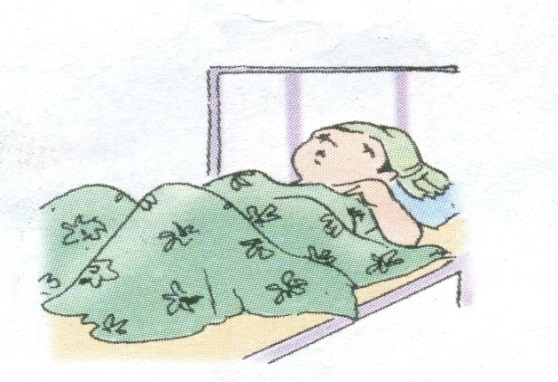 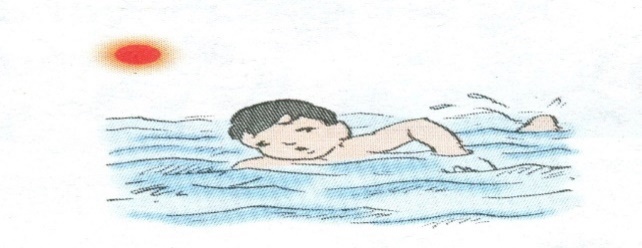 3
2
1
3
2
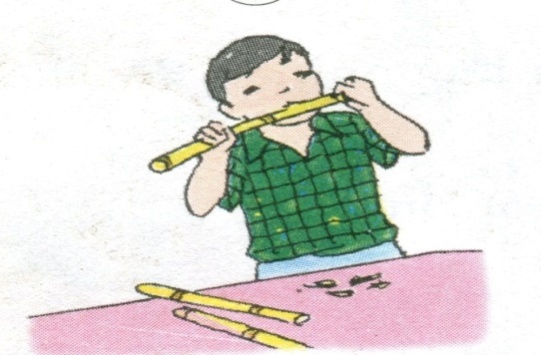 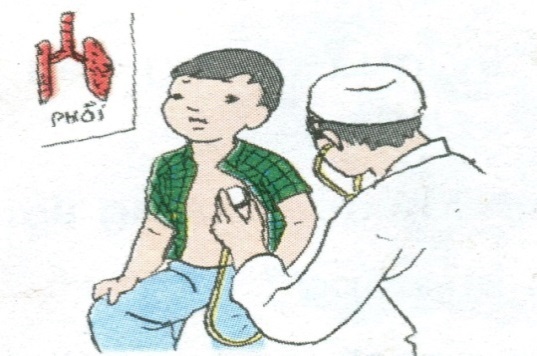 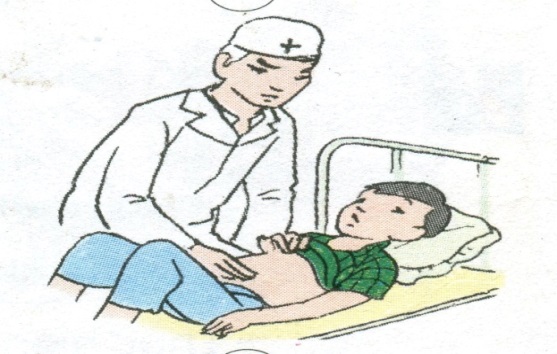 4
6
5
4
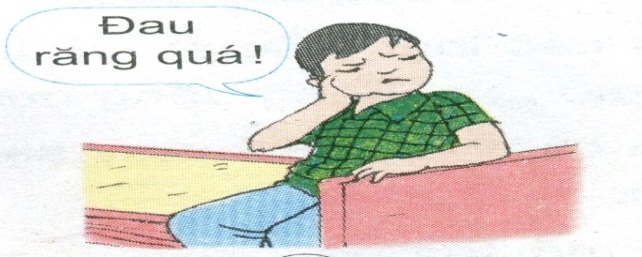 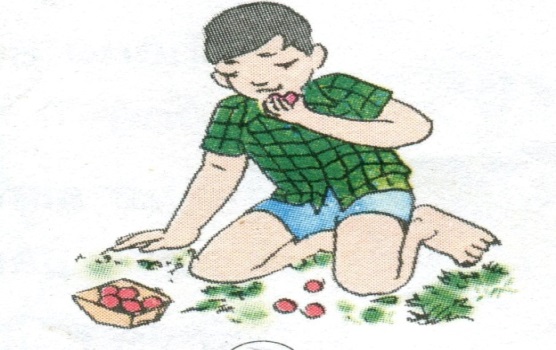 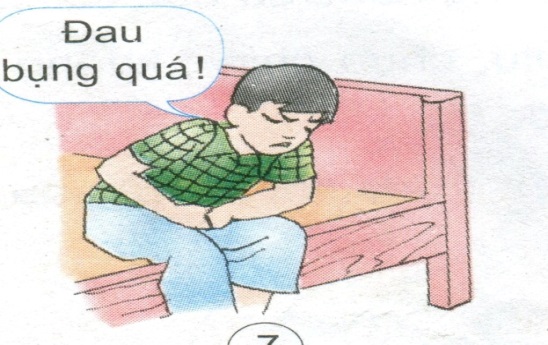 7
9
8
b) Hình nào thể hiện bạn Nam lúc đang khỏe mạnh, hình nào thể hiện bị bệnh, hình nào thể hiện đang được khám bệnh?
- Hình thể hiện bạn Nam lúc đang khỏe mạnh là 2,4,9
- Hình thể hiện bạn Nam lúc bị bệnh là 3,7,8
8
7
9
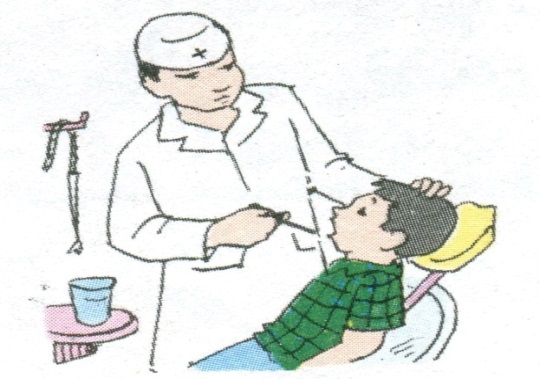 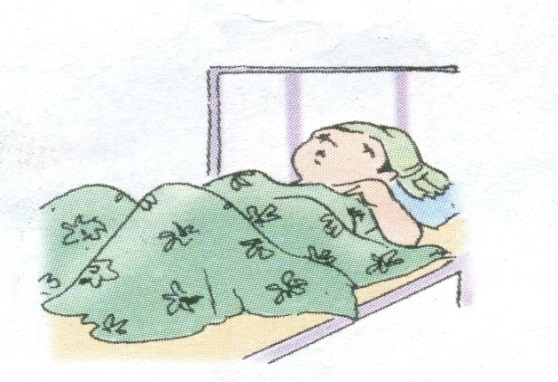 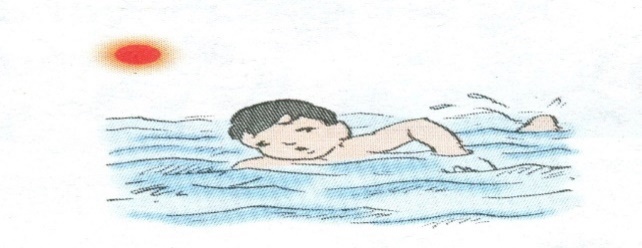 3
1
2
1
3
2
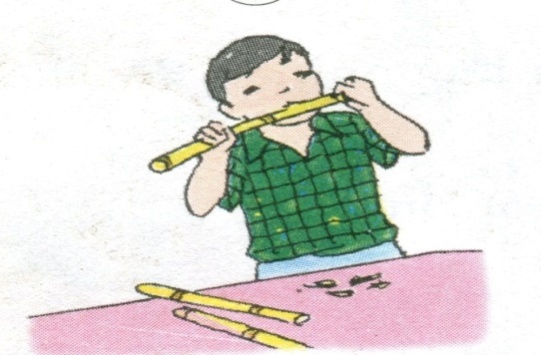 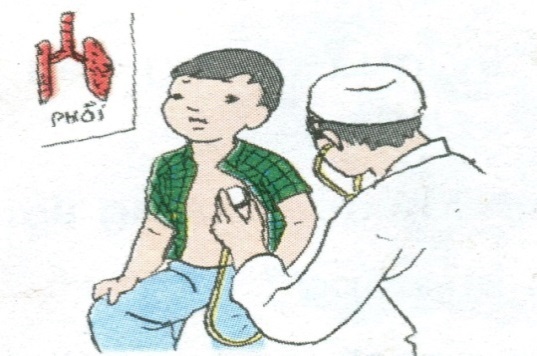 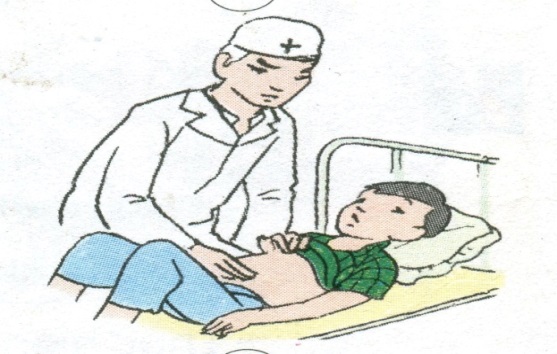 6
5
4
6
5
4
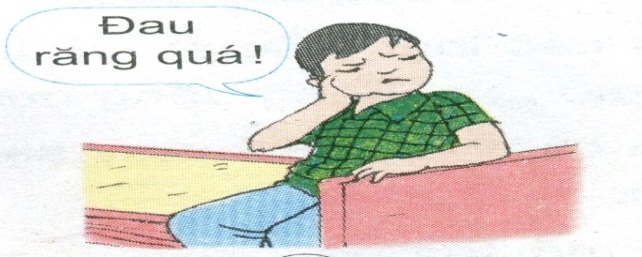 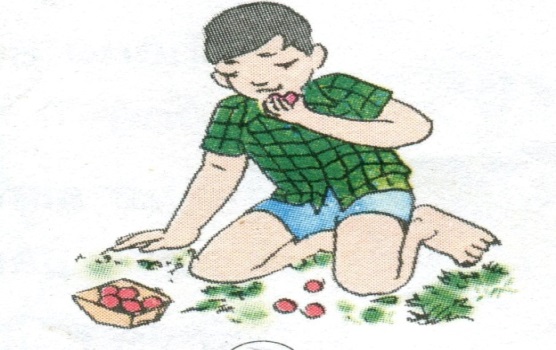 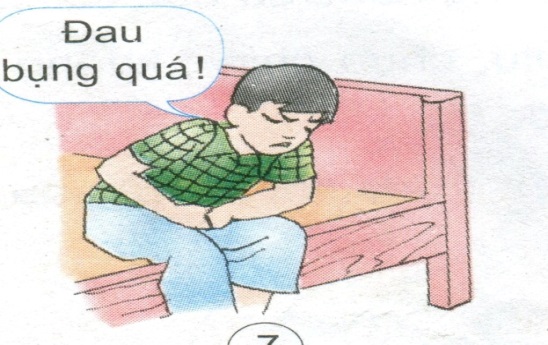 7
8
9
c) Sắp xếp 9 hình trên thành 3 câu chuyện, mỗi câu chuyện gồm 3 hình thể hiện bạn Nam lúc khỏe mạnh, khi bị bệnh và lúc được khám bệnh.
- Hình thể hiện bạn Nam đang được khám bệnh 1,5,6
8
7
8
Nam được khám bệnh
Nam bị bệnh
Nam khỏe mạnh
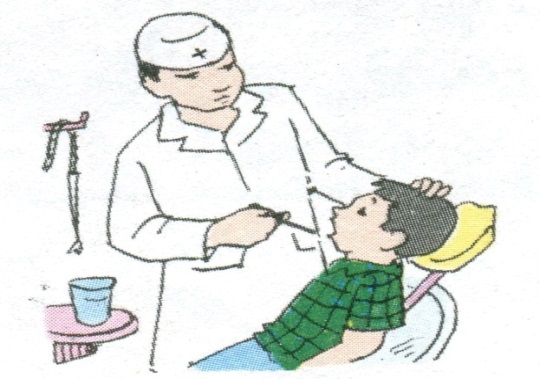 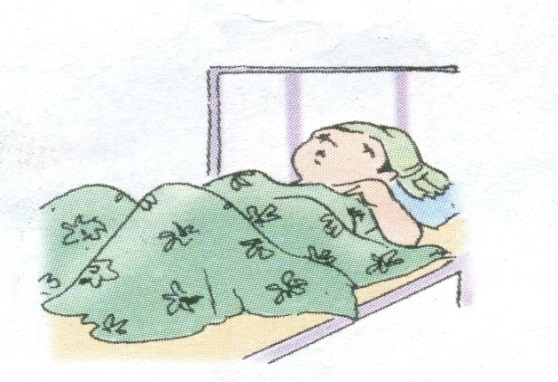 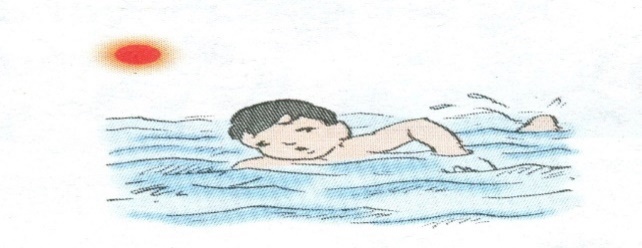 Câu chuyện 1
Câu chuyện 3
1
3
2
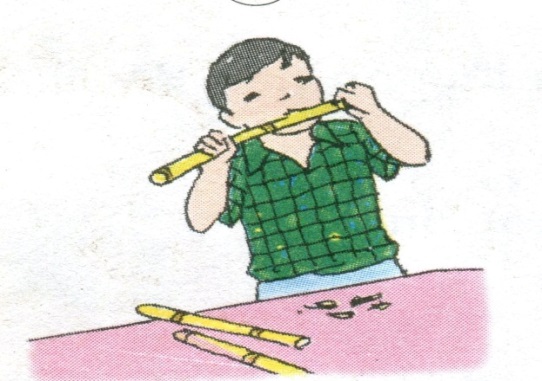 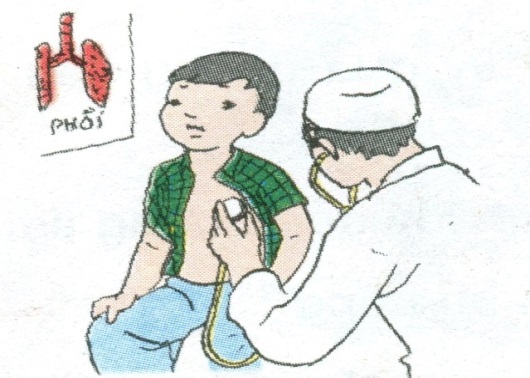 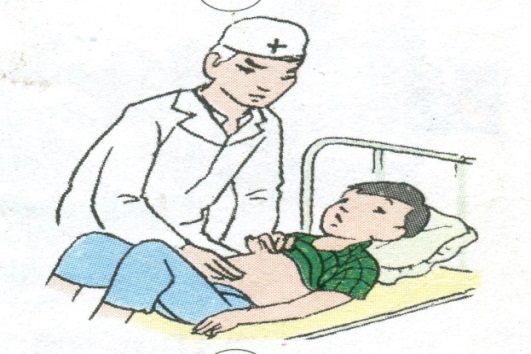 Câu chuyện 2
6
5
4
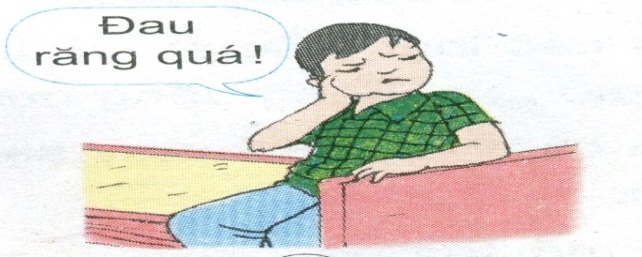 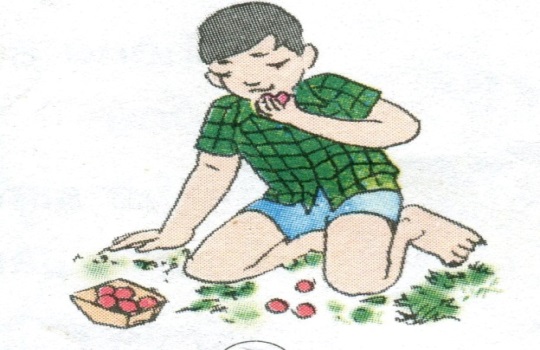 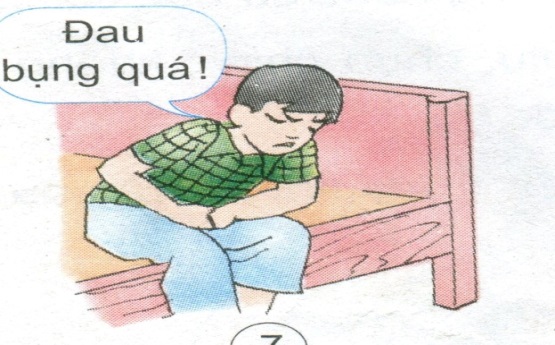 8
7
9
Kể chuyện theo tranh.
Câu chuyện 1
Nam đau răng
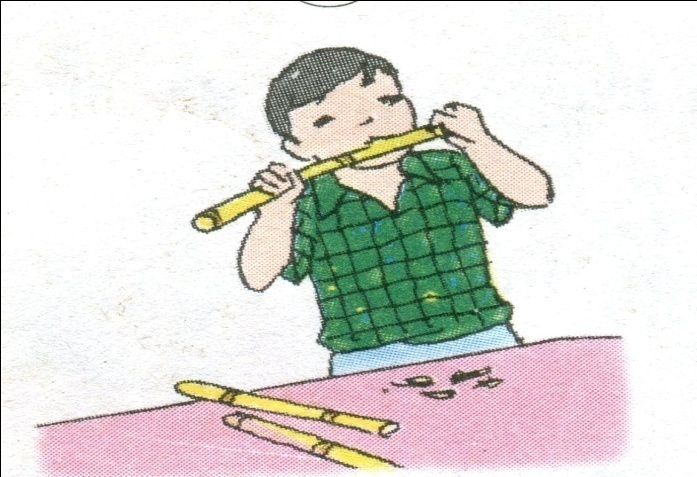 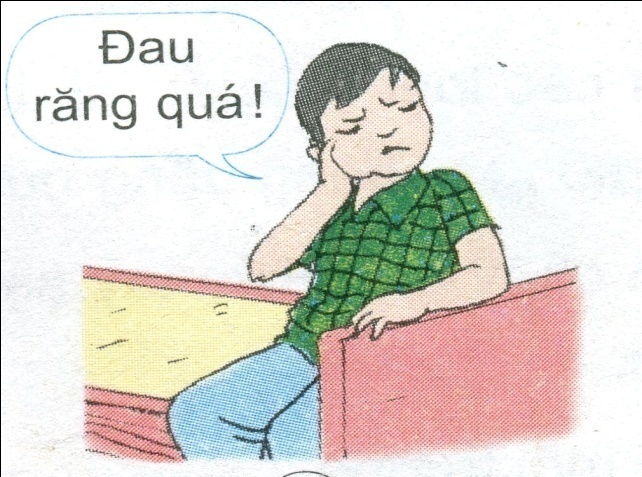 Nam lúc khoẻ mạnh
Nam đi khám bệnh
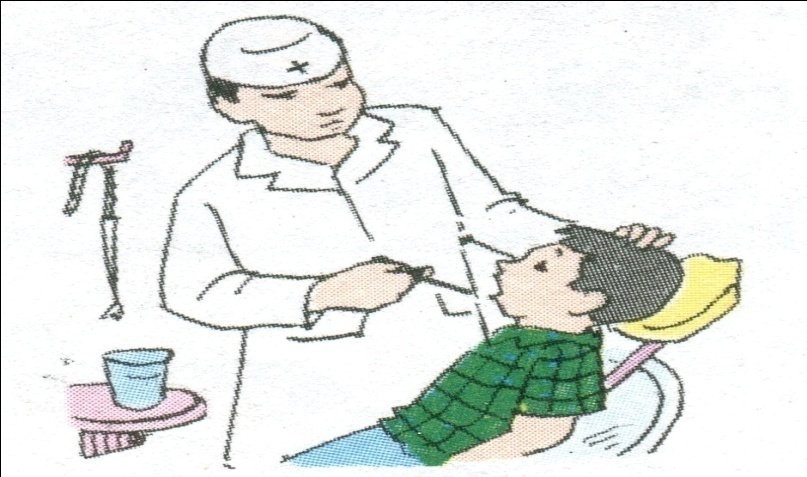 Kể chuyện theo tranh.
Câu chuyện 2
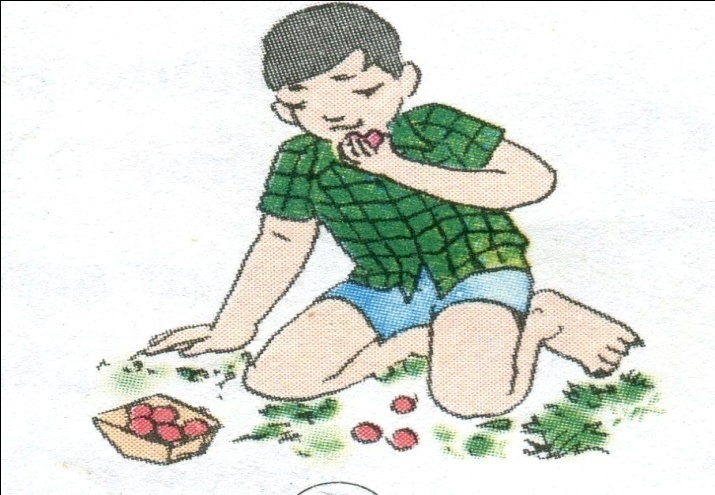 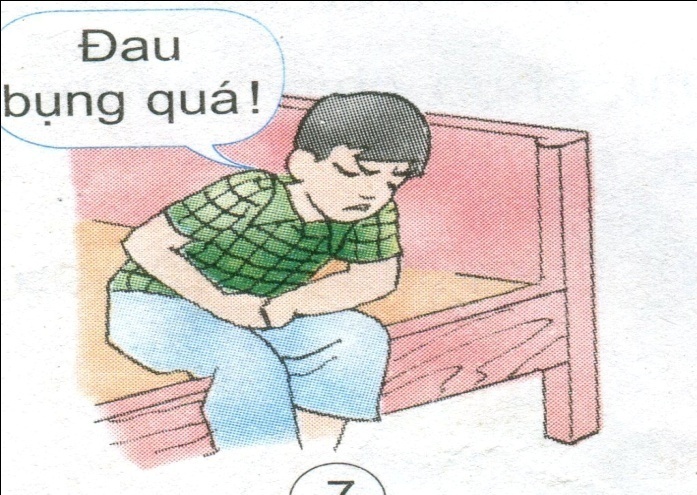 Nam đau bụng
Nam lúc khoẻ mạnh
Nam đi khám bác sĩ
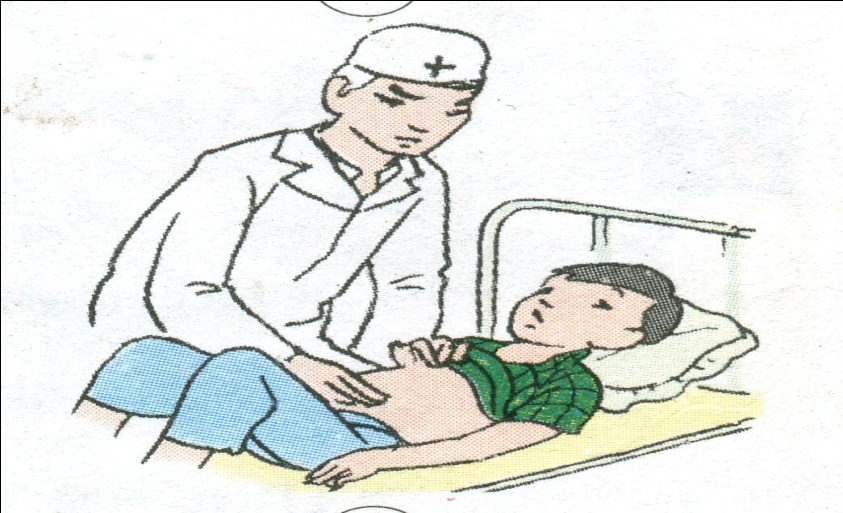 Kể chuyện theo tranh.
Câu chuyện 3
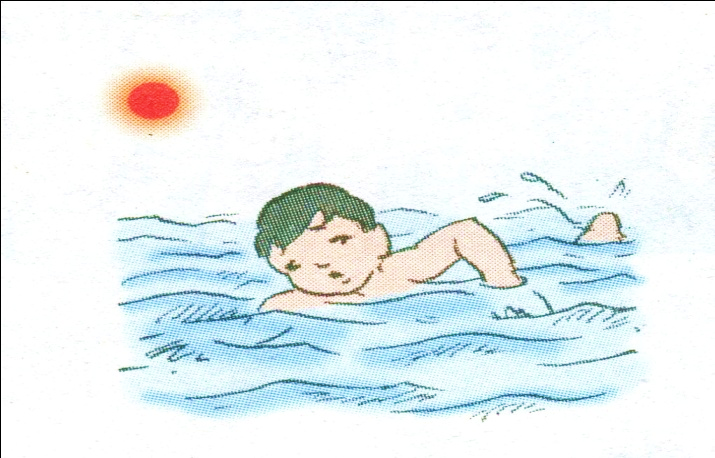 Nam bị sốt
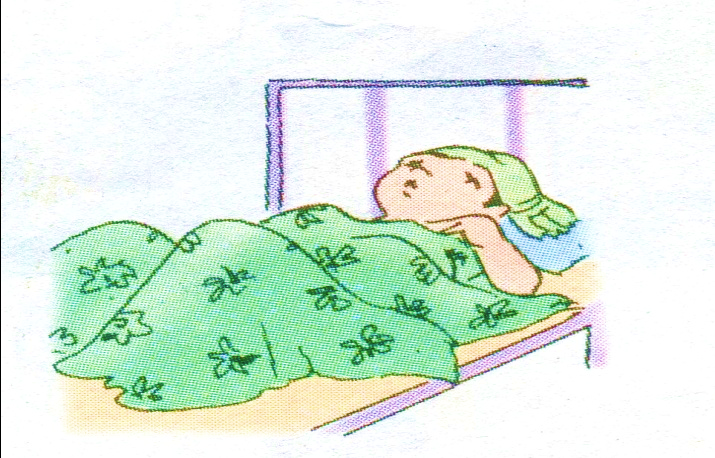 Nam lúc khoẻ mạnh
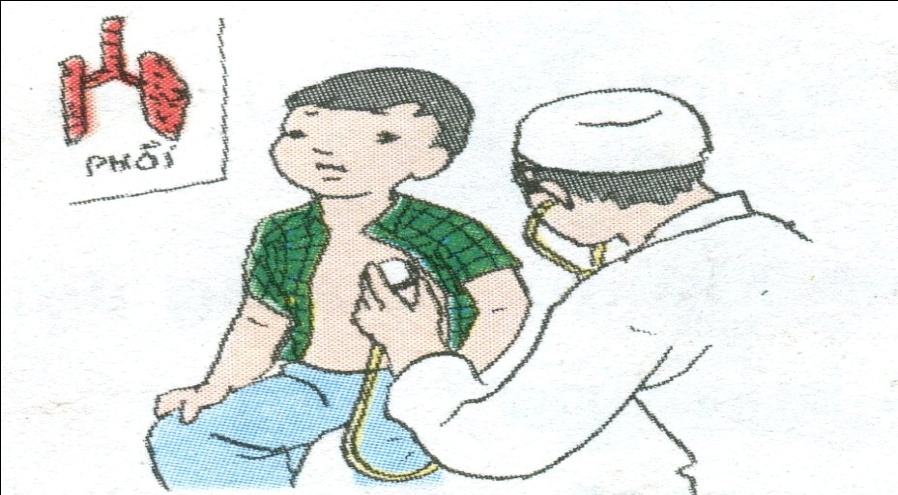 Nam đi khám bác sĩ
Nam được khám bệnh
Nam bị bệnh
Nam khỏe mạnh
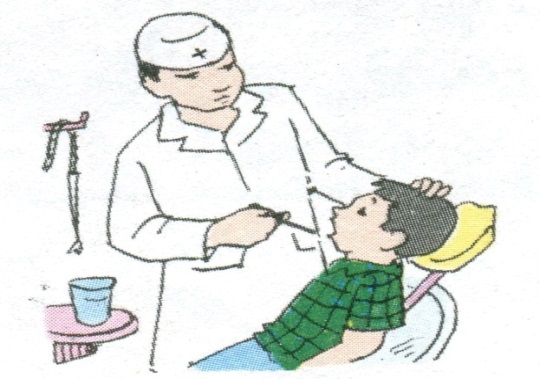 Câu chuyện 1
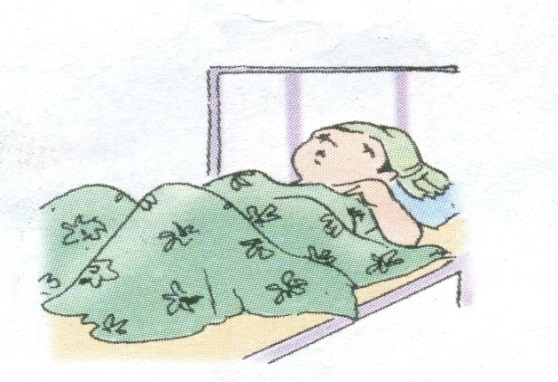 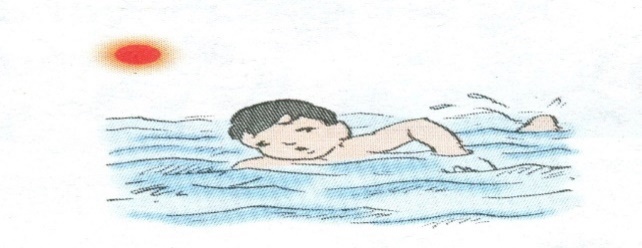 Câu chuyện 3
1
3
2
Câu chuyện 2
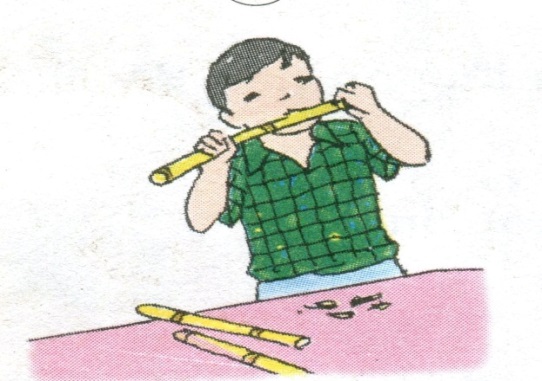 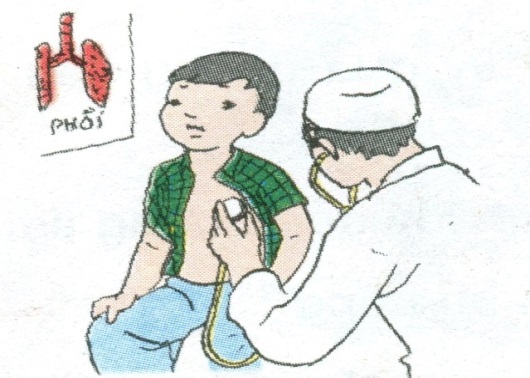 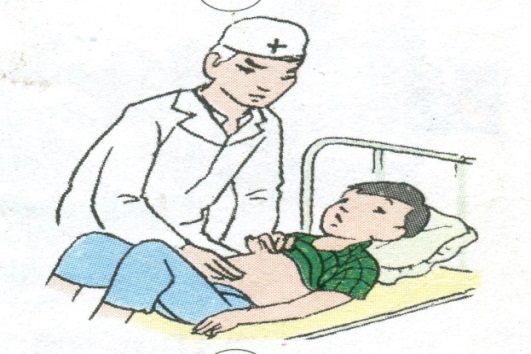 6
5
4
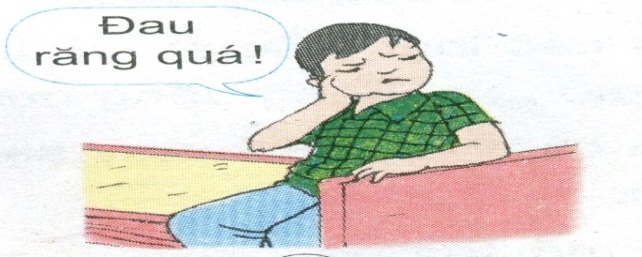 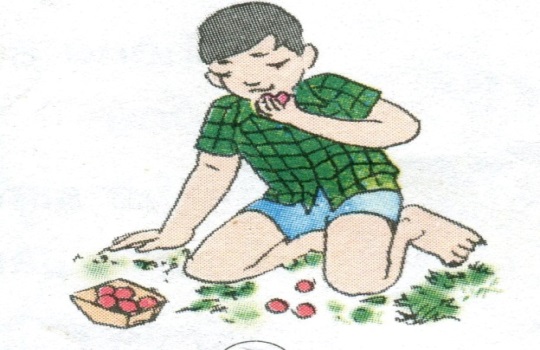 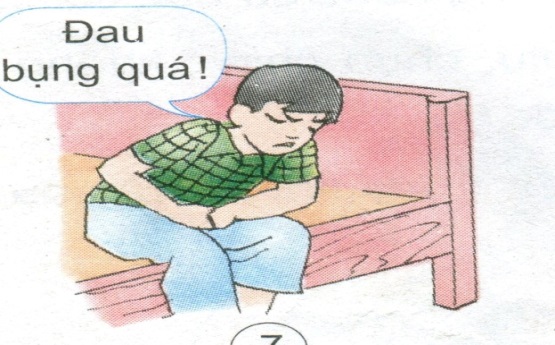 8
7
9
Qua 3 câu chuyện vừa kể em rút ra được bài học gì?
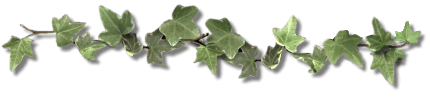 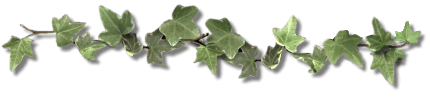 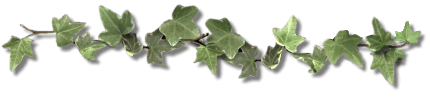 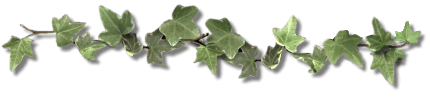 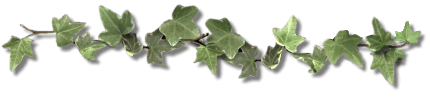 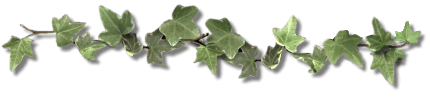 3. Đọc và trả lời
a) Đọc nội dung sau:
Khi khỏe mạnh ta cảm thấy thoải mái, dễ chịu. Khi bị bệnh, cơ thể có những biểu hiện như mệt mỏi, khó chịu, hắt hơi, chảy nước mũi, không muốn ăn, đau trong người, nôn, tiêu chảy, sốt,…
        Khi trong người cảm thấy mệt mỏi, khó chịu, không bình thường, em phải báo ngay cho cha mẹ, thầy cô, bạn bè hoặc người lớn biết để kịp thời phát hiện bệnh và chữa trị bệnh.
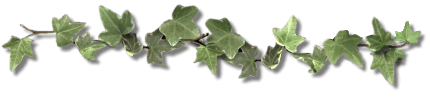 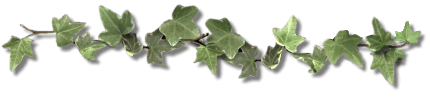 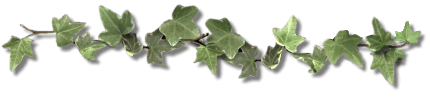 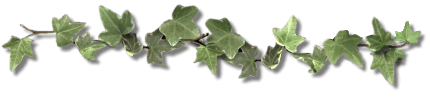 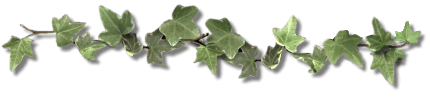 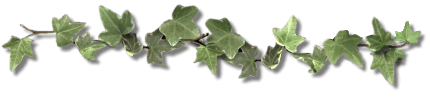 3. Đọc và trả lời
b) Trả lời câu hỏi:
 -  Khi cơ thể khỏe mạnh ta cảm thấy thế nào?
 -  Khi cơ thể bị bệnh có những biểu hiện gì?
 - Khi thấy cơ thể khó chịu, có biểu hiện bị bệnh, em phải làm gì?
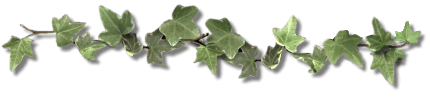 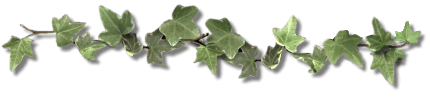 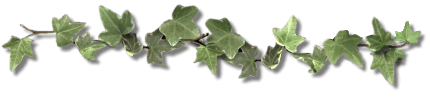 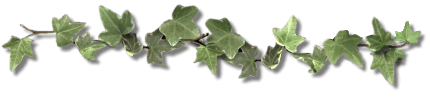 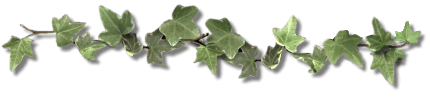 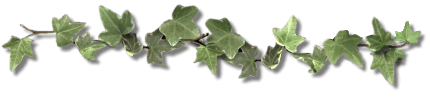 Dễ chịu
Thoải mái
-  Khi cơ thể khỏe mạnh ta cảm thấy thế nào?
Khi cơ thể khỏe mạnh ta cảm thấy
Tràn đầy năng lượng
Sảng khoái
KHI CƠ THỂ KHỎE MẠNH
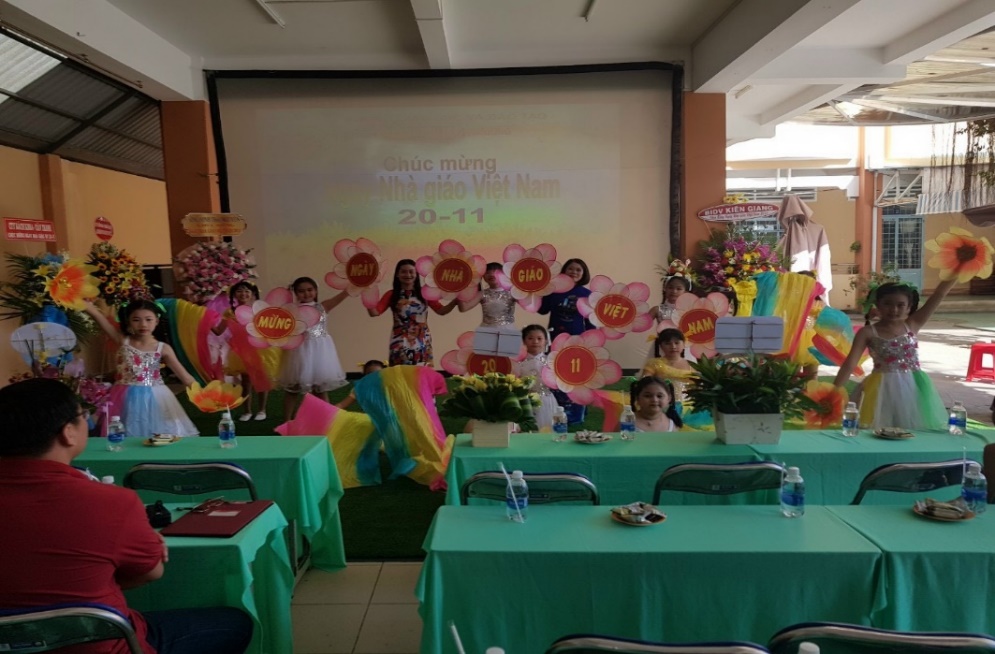 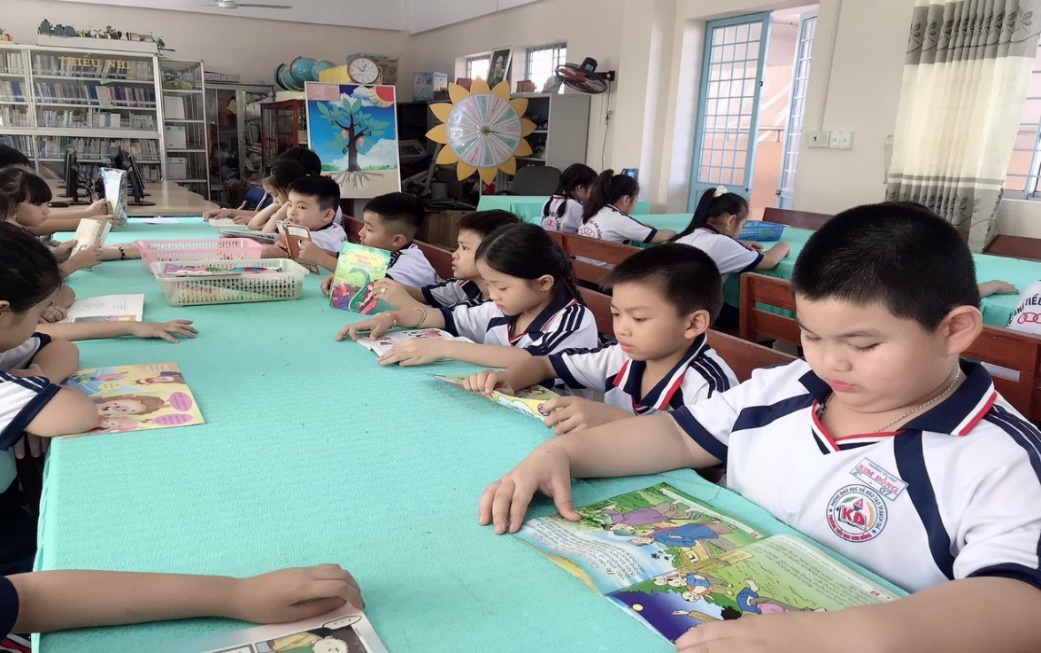 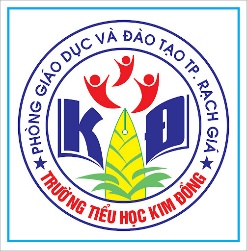 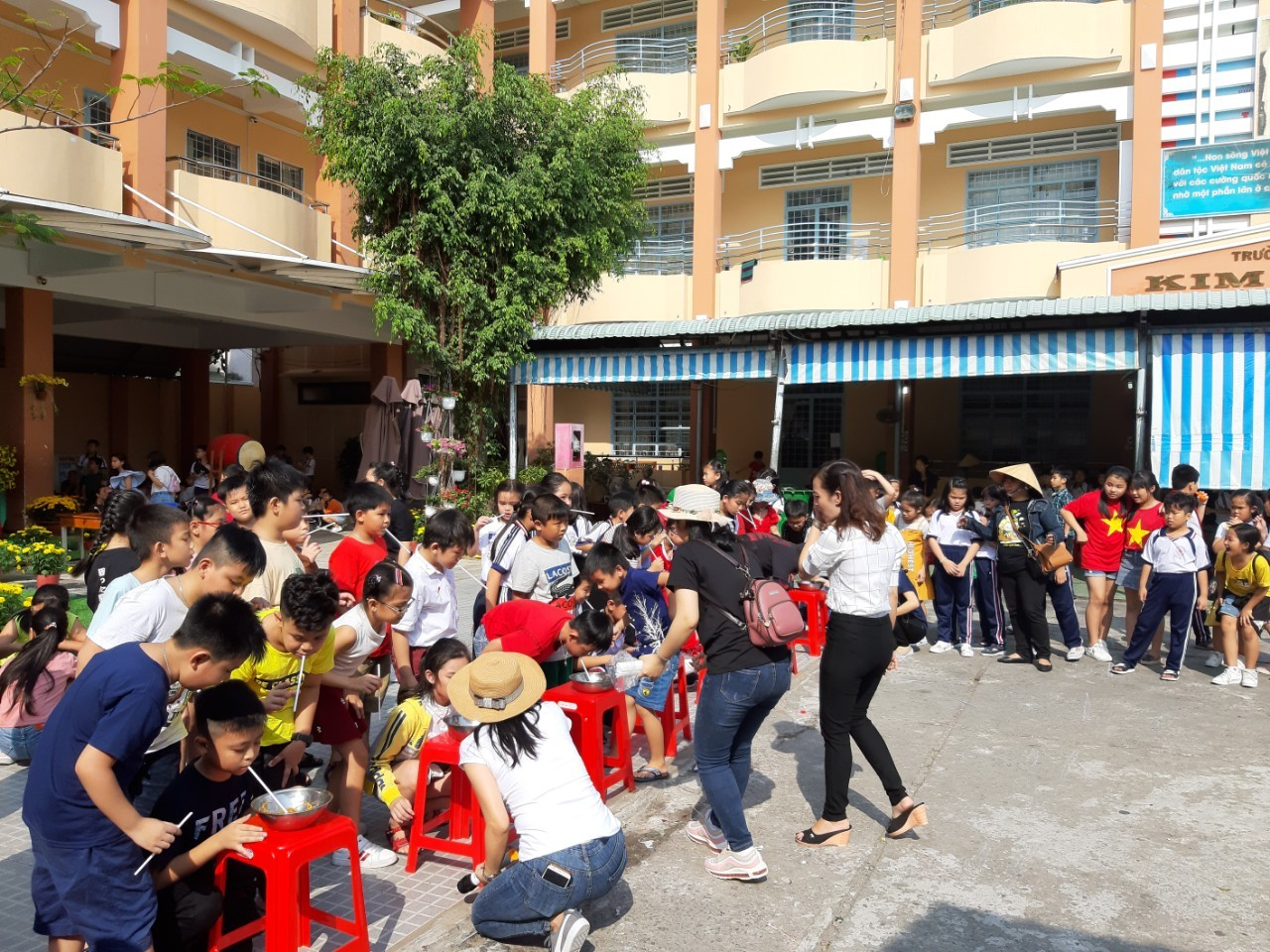 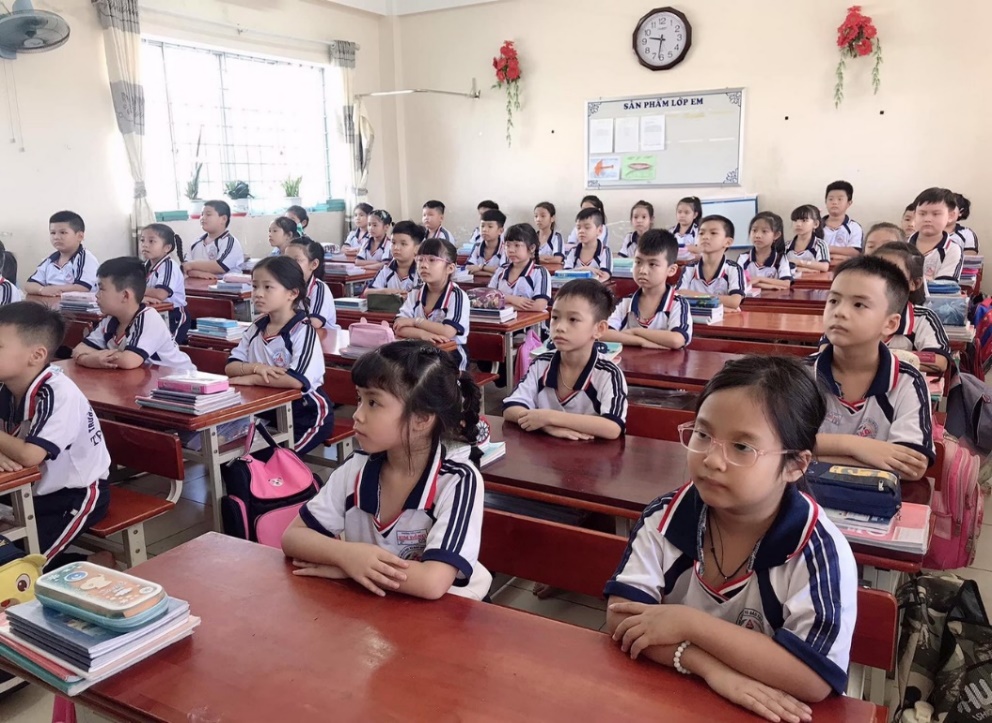 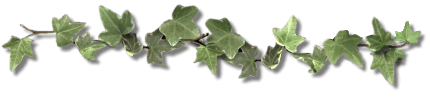 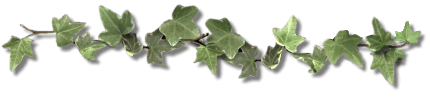 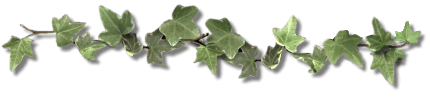 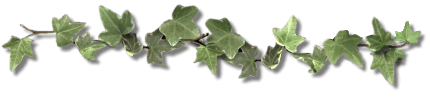 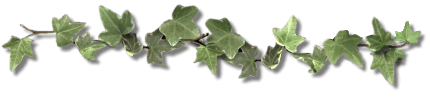 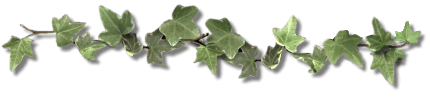 Khó chịu
Mệt mỏi
-  Khi cơ thể bị bệnh có những biểu hiện gì?
Khi cơ thể bị bệnh có những biểu hiện
Hắt hơi, chảy nước mũi
Không muốn ăn
Đau trong người, sốt,…
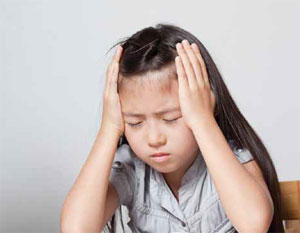 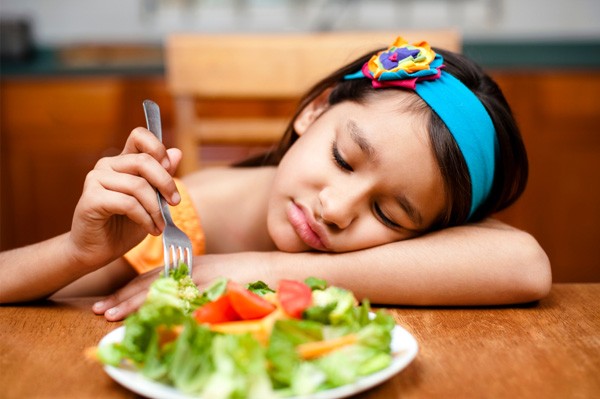 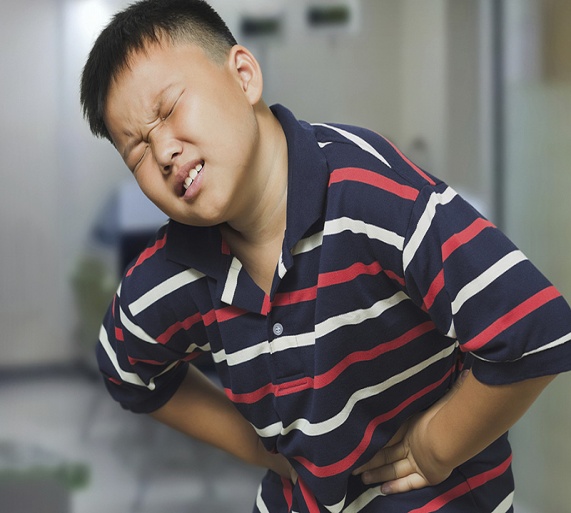 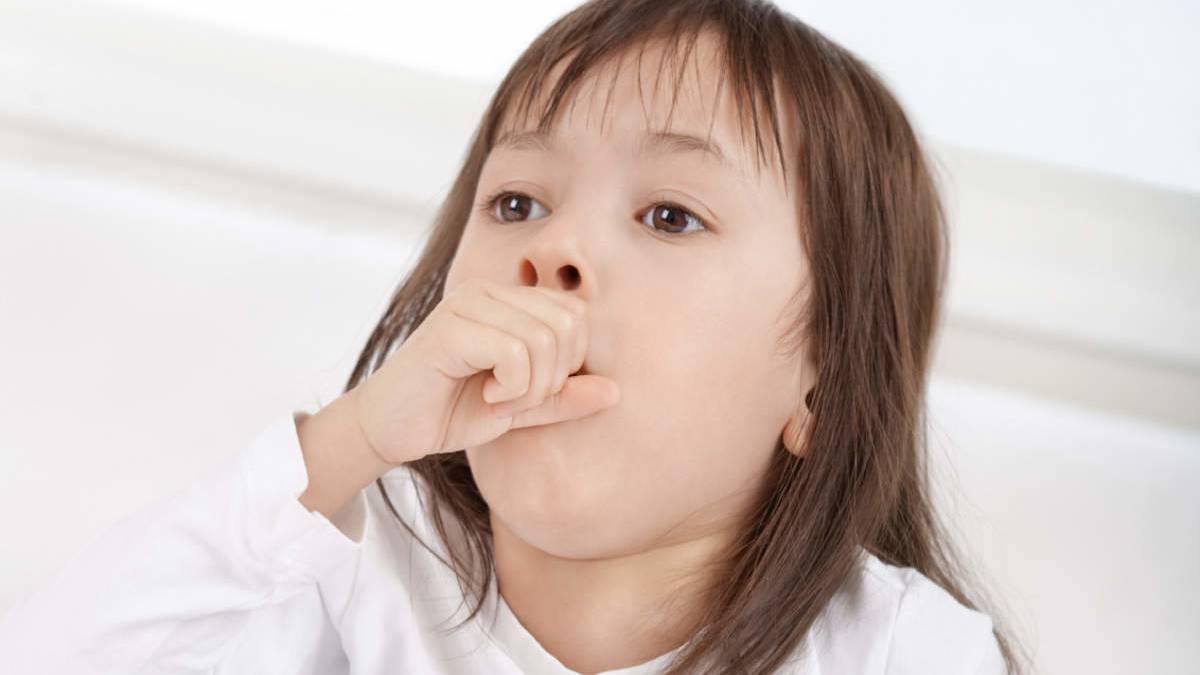 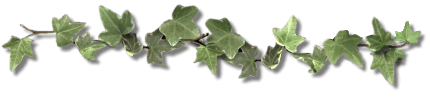 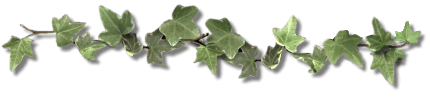 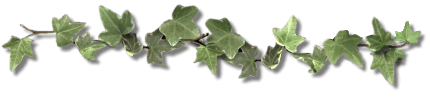 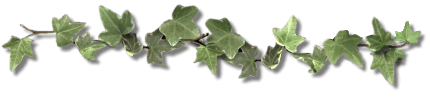 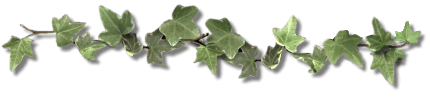 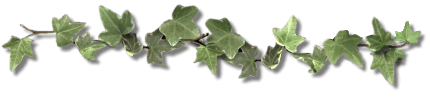 Thầy cô
Cha mẹ
- Khi thấy cơ thể khó chịu, có biểu hiện bị bệnh, em phải làm gì?
Khi thấy cơ thể khó chịu, có biểu hiện bị bệnh, em phải báo ngay
Bạn bè
Người lớn khác
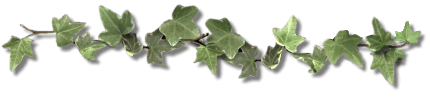 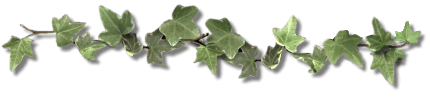 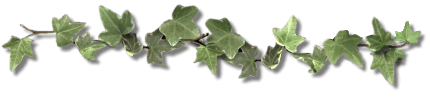 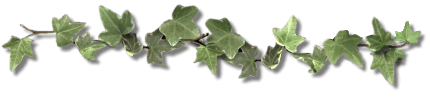 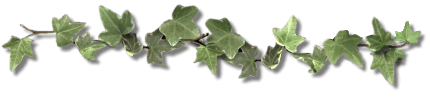 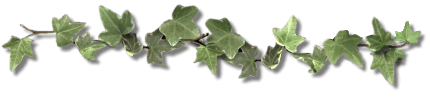 Khi bị bệnh cơ thể có những biểu hiện như mệt mỏi, khó chịu, hắt hơi, chảy nước mũi, không muốn ăn, đau trong người, nôn, tiêu chảy, sốt,…
Em cảm thấy thế nào khi bị bệnh?
Khi trong người cảm thấy mệt mỏi, khó chịu, không bình thường, em phải báo ngay cho cha mẹ, thầy cô, bạn bè hoặc người lớn biết để kịp thời phát hiện bệnh và chữa trị bệnh.
Em cần phải làm gì khi bị bệnh?
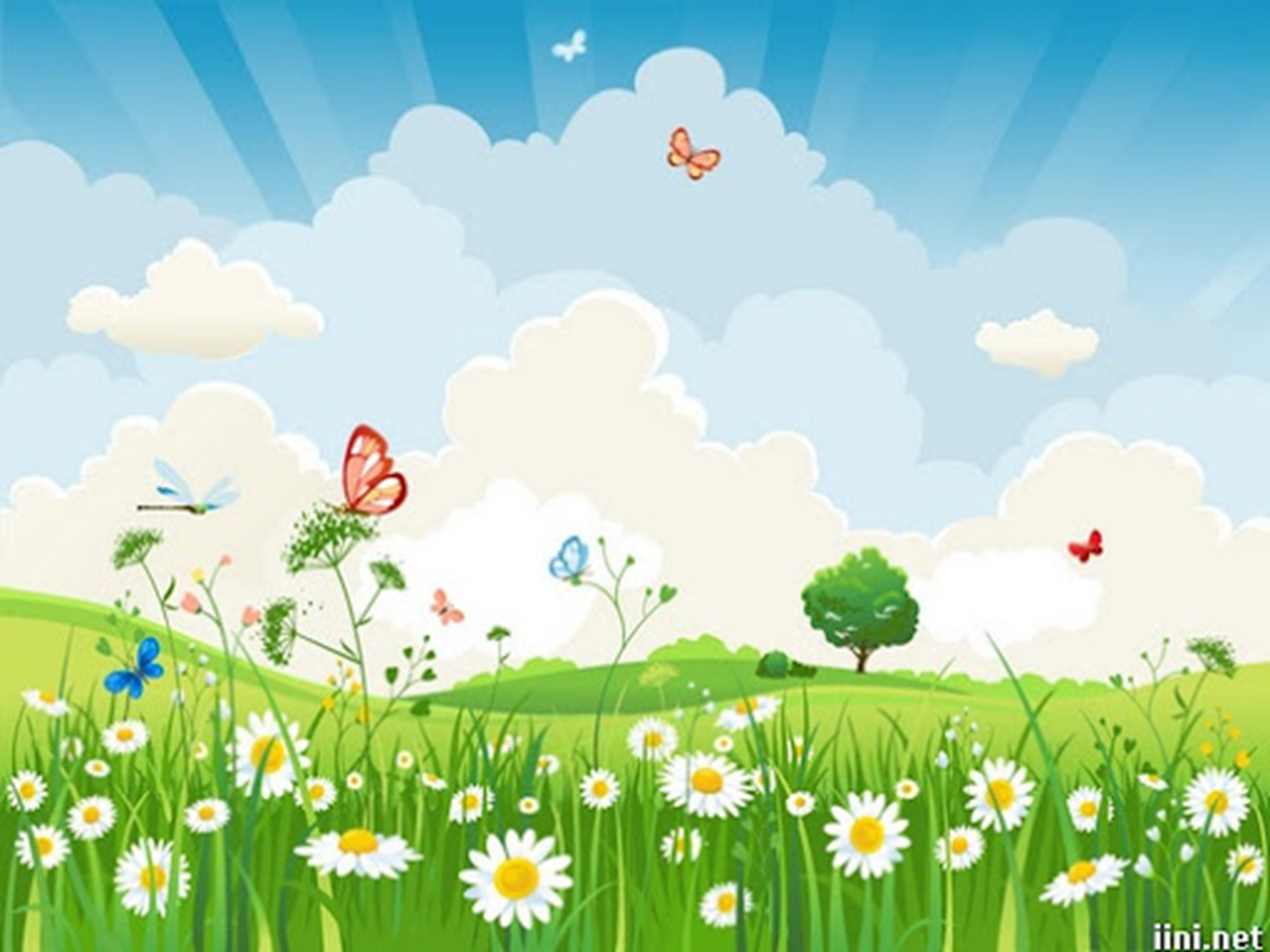 Chúc các em 
 chăm ngoan, học giỏi